Fizyka dla informatyków, część 2
Jacek Matulewski (e-mail: jacek@fizyka.umk.pl)
http://www.fizyka.umk.pl/~jacek/dydaktyka/fdi2/
Fizyka dla informatyków 2
Dynamika
Wersja: 25 lutego 2018
Plan
Zasady dynamiki Isaaca Newtona. Równania ruchu
Zasada zachowania pędu
Metoda Eulera i Verleta (zapowiedź)
Siły kontaktowe
Przykłady modelowania sił (pocisk, samochód)
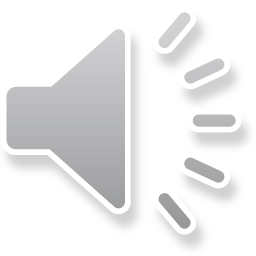 Plan
Teoria (mechanika klasyczna)
?
Metody numeryczne
(równania różniczkowe 
 zwyczajne, ODE)
Eksperyment (pokazy)
Zasady dynamiki Newtona
Co o ruchu powinniśmy pamiętać ze szkoły?
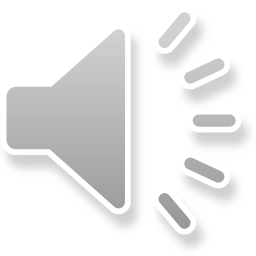 Zasady dynamiki Newtona
I zasada Newtona:Jeżeli na ciało nie działa siła wypadkowa, to jego prędkość nie zmienia się.
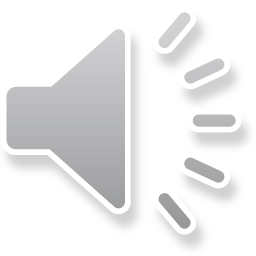 Zasady dynamiki Newtona
I zasada Newtona:Jeżeli na ciało nie działa siła wypadkowa, to jego prędkość nie zmienia się.
Jeżeli na ciało nie działają siły, to istnieje układ odniesienia, w którym ono spoczywa  inercjalny układ odniesienia
Prawa Newtona spełnione są w układach inercjalnych
Samochód: pozostajemy względem niego w spoczynku,nawet gdy przyspiesza, ale „wciska nas w fotel” – działa siła
[Speaker Notes: https://www.youtube.com/watch?v=bJMYoj4hHqU
https://www.youtube.com/watch?v=3yaZ7lkQPUQ&t=322s
https://www.youtube.com/watch?v=2-UzBitLmf8]
Zasady dynamiki Newtona
I zasada Newtona:Jeżeli na ciało nie działa siła wypadkowa, to jego prędkość nie zmienia się.
Czy Ziemia jest inercjalnym układem odniesienia? A Słońce?
Uniwersalny inercjalny układ odniesienia – w tym układzie reliktowe promieniowanie tła nie jest przesunięte ku czerwieni w żadnym kierunku
Zasady dynamiki Newtona
II zasada Newtona:Zmiana pędu ciała w jednostce czasu jest równa wypadkowej sile działającej na ciało (wektorowo)
W tym sformułowaniu masa ciała nie musi być stała (rakieta)
Należy uwzględnić wszystkie siły działające na ciało
Zasada spełniona tylko, gdy obserwator jest w układzie inercjalnym (lub spada swobodnie)
[Speaker Notes: https://www.youtube.com/watch?v=QmJzCW84d4g
https://www.youtube.com/watch?v=sPZ2bjW53c8
https://www.youtube.com/watch?v=ztt1mVYH6x4]
Zasady dynamiki Newtona
II zasada Newtona:Jeżeli na ciało o stałej masie działa siła, to ciało toporusza się z przyspieszeniem proporcjonalnym do siły
W tym sformułowaniu masa ciała nie musi być stała (rakieta)
Należy uwzględnić wszystkie siły działające na ciało
Zasada spełniona tylko, gdy obserwator jest w układzie inercjalnym (lub spada swobodnie)
Zasady dynamiki Newtona
III zasada Newtona:Jeżeli ciało A działa na ciało B, to ciało B działa na Az siłą o równej wartości, ale przeciwnie skierowaną
Te dwie siły przyłożone są do różnych ciał (nie równoważą się)
Jakie siły działają na osobę stojącą na podłodze?
Jakie siły działają, gdy rakieta wyrzuca spaliny?
[Speaker Notes: https://www.youtube.com/watch?v=dCF--YOjiOw]
Zasady dynamiki Newtona
Zasada zachowania pędu:Suma pędów (wektorów) w izolowanym układziejest stała w czasie
[Speaker Notes: https://www.youtube.com/watch?v=N7eMVG4cOYw
https://www.youtube.com/watch?v=4pIWM273lzg]
Koncepcja punktu materialnego
Rozmiar ciała jest nieistotny w porównaniu z innymi odległościami zagadnienia (np. z przebytą drogą)
Masa ciała skupiona jest w punkcie geometrycznym(najlepiej w środku masy)
Ruch postępowy, bez obrotów!
Równania ruchu
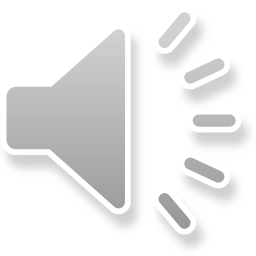 Siły sprężystości
Siła harmoniczna - oscylacje
Siła tłumiąca
Siła oporu
Siła harmoniczna
tłumienie oscylacji
tylko gdy oscylatory sprzężone
opory
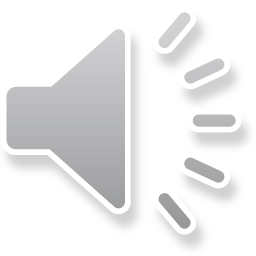 Siły kontaktowe
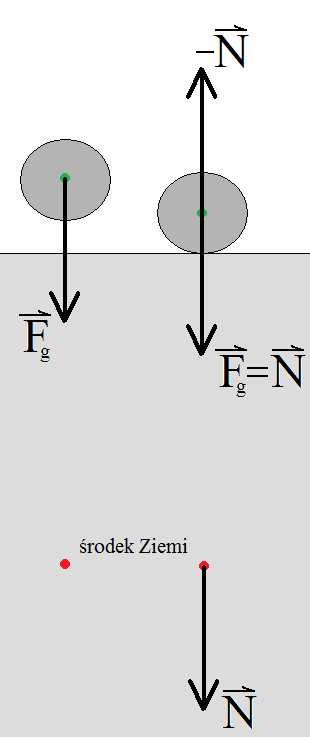 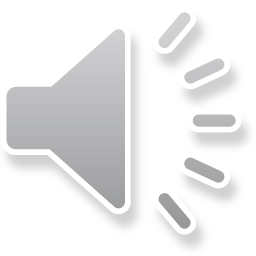 Siły kontaktowe
Siła tarcia (składowa równoległa siły kontaktowej)



Tarcie nie zależy od rozmiaru powierzchni styku (Leonardo da Vinci, Amontos)
Tarcie dynamiczne i statyczne
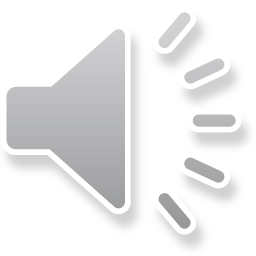 Obszary niedostępne
Podłoże, kula, walec (siły, demonstracje)

Prostopadłościan nieograniczony w kierunku OZ


Uwzględnienie marginesu (rozmiar punktu mat.)
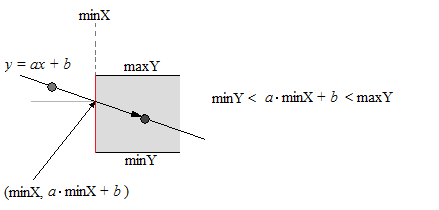 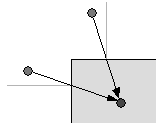 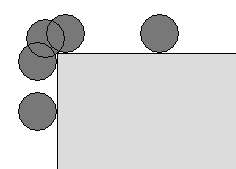 Pocisk
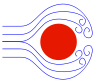 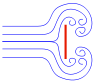 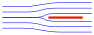 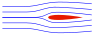 Źródło: Wikipedia
[Speaker Notes: https://www.youtube.com/watch?v=tzm_yyl13yo
https://www.youtube.com/watch?v=rIcfE09HaEI
https://www.youtube.com/watch?v=QzuzbwJWlYs
https://www.youtube.com/watch?v=p08_KlTKP50
https://www.youtube.com/watch?v=kmjFdBxbV08]
Pocisk
Siła grawitacji przy powierzchni Ziemi
Siła oporu powietrza
Efekt Magnusa (Robbinsa)siła prostopadła do kier. ruchu– lepkość obracającego się   w płynie (powietrze) ciała;– podkręcanie piłek (tenis)
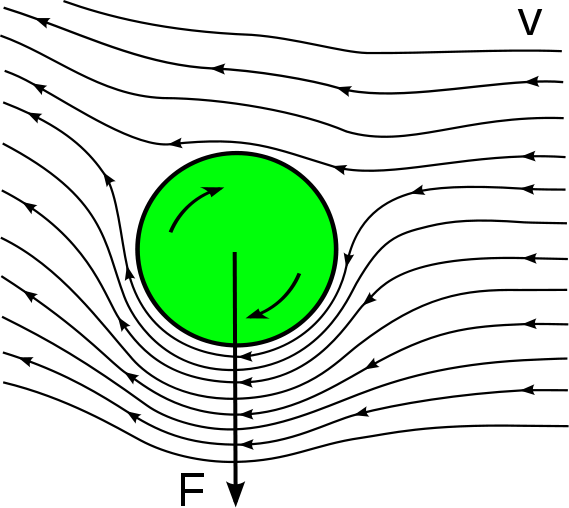 Źródło: Wikipedia
Wikipedia - film
G - cyrkulacja prędkości (zależy od prędkości kątowej obrotu ciała)
[Speaker Notes: https://www.youtube.com/watch?v=2OSrvzNW9FE
https://www.youtube.com/watch?v=YIPO3W081Hw]
Pocisk z napędem
Napęd oznacza zużycie paliwa – zmienna masa
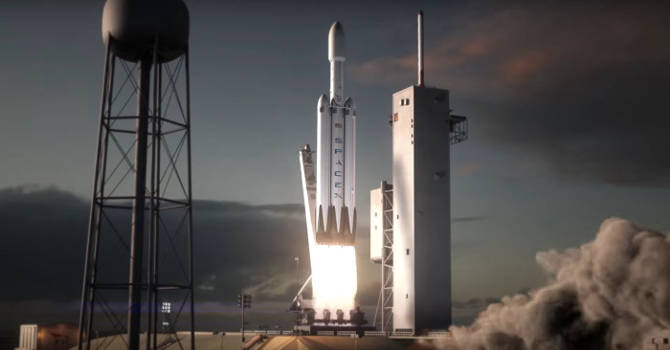 Źródło: Wikipedia
Samochód
Samochód
Samochód
Samochód
Samochód
Samochód
Samochód
Samochód
Samolot
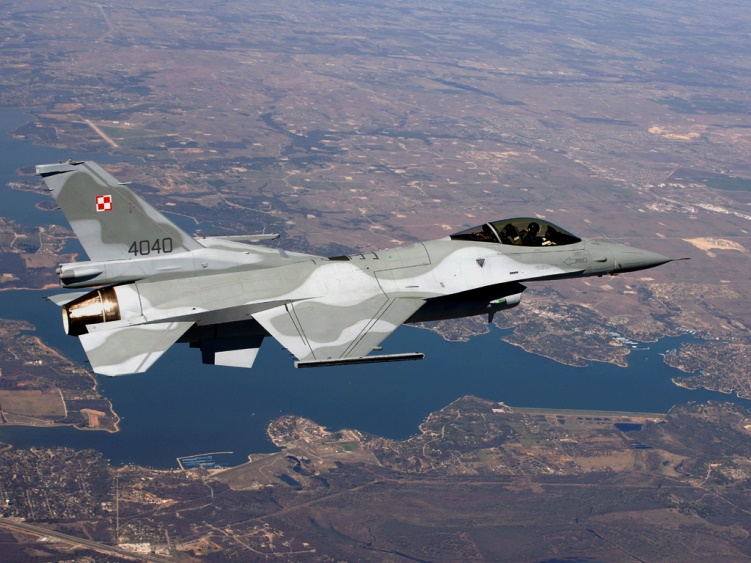 Siła nośna
Siła ciągu
Siła oporu
Siła grawitacji
http://www.realitymod.com/forum/f597-texturing/121570-vehicle-f-16-wip-pl.html
[Speaker Notes: https://www.youtube.com/watch?v=nb74_jkr8u0
https://www.youtube.com/watch?v=w78JT6azrZU]
Samolot
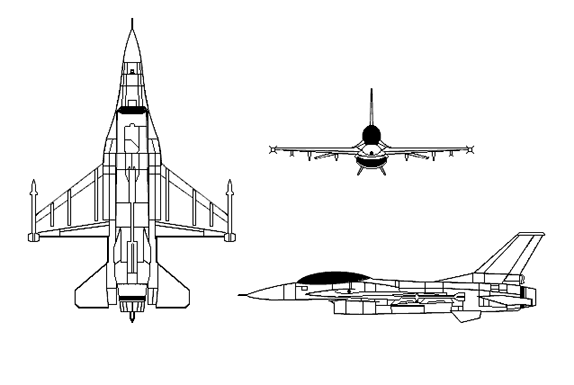 Siła nośna
wykresy i tabele(empiryczne)
wykresy i tabele(empiryczne)
Siła ciągu
Źródło: Wikipedia
Siła oporu
Siła grawitacji
Samolot
Siła nośna
oczywisteuproszczenie
Skrzydło musi wepchnąć więcej powietrza pod skrzydło niż nad nie.

Źródłem siły nośnej jest zarówno nachylenie, jak i kształt skrzydła (latanie na plecach)
Samolot
Siła nośna
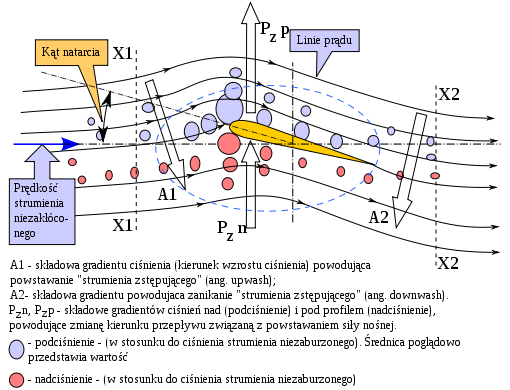 Źródło: Wikipedia
Samolot
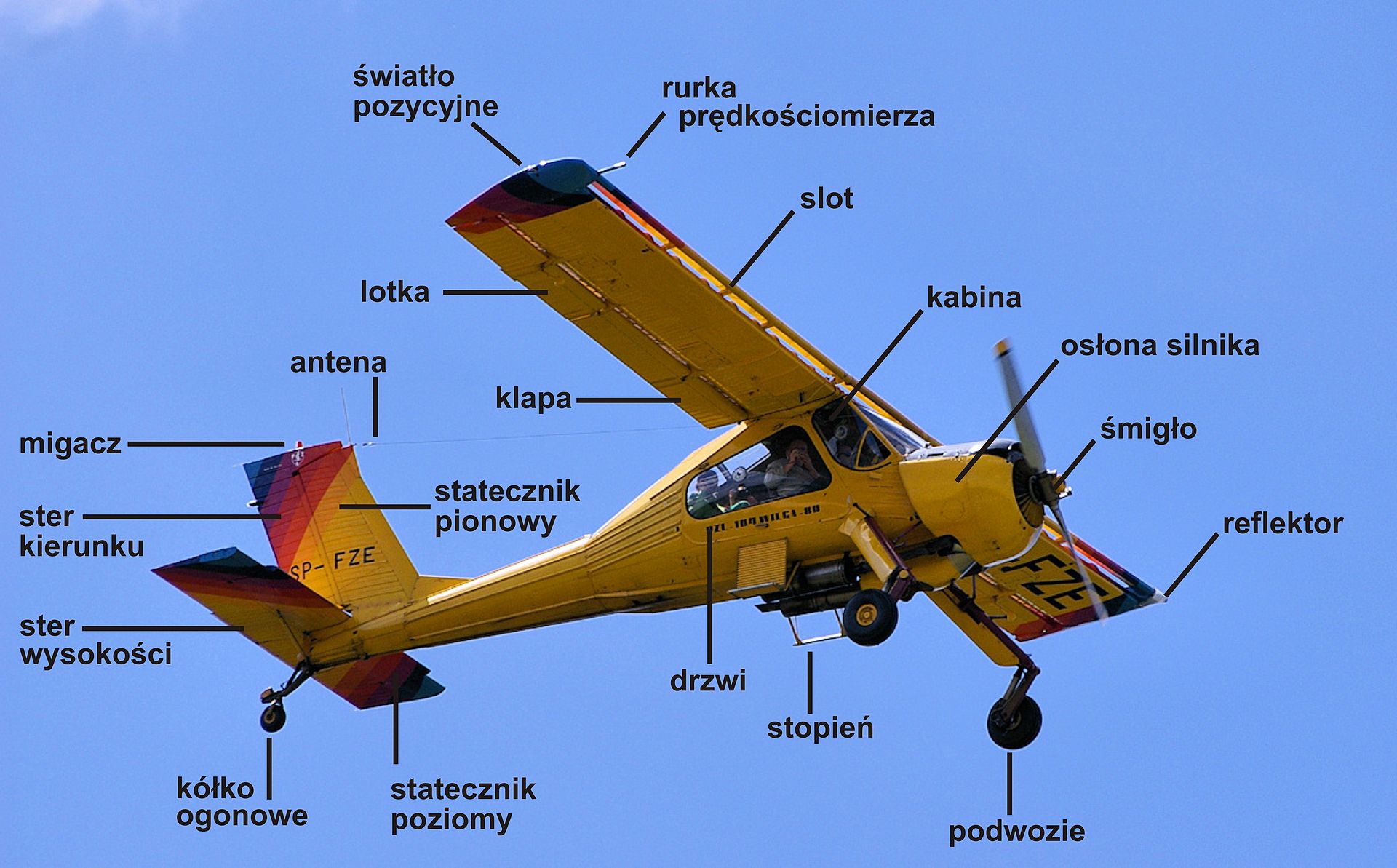 Źródło: Wikipedia
Sterowanie przez użytkownika
Samolot
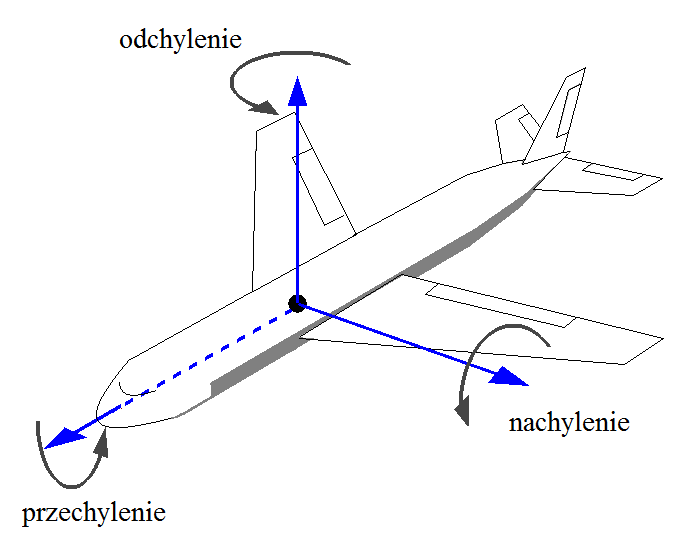 kierunek/odchylenie (yaw)
ster kierunku - orczyk
nachylenie/pochylenie (pitch)
ster wysokości - drążek
przechylenie (roll)
skrzela (slot) – poprawiają działanie lotek
klapy – zwiększają siłę nośną (przy małych prędkościach)
lotki - drążek
Samolot
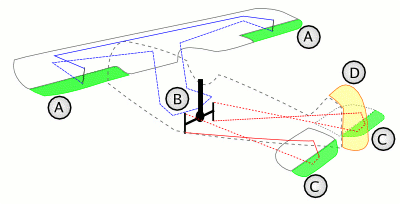 Źródło: Wikipedia
Lotki (A) – kontrolowane za pomocą drążka
Ster wysokości (C) – kontrolowany za pomocą drążka
Ster kierunku - kontrolowany za pomocą orczyka
Równania ruchu
Przykłady równań ruchu z fizyki klasycznej:
Równania ruchu
Przykłady równań ruchu z fizyki klasycznej:
Równania ruchu
Przykłady równań ruchu z fizyki klasycznej:
Równania ruchu
Przykład równania spoza fizyki – z biologii:
ModelMalthusa
r – rozrodczość populacji
z – współczynnik śmiertelności (choroby, wiek)
n – liczebność populacji
[Speaker Notes: https://www.youtube.com/watch?v=IYFkXWlgC_w
https://www.youtube.com/watch?v=q93CgZlDXgo]
Równania ruchu
Przykład równania spoza fizyki – z biologii:
ModelVerhulsta
r – rozrodczość populacji
z – współczynnik śmiertelności (choroby, wiek)
n – liczebność populacji
b – współczynnik konkurencji wewnątrzgatunkowej
[Speaker Notes: https://www.youtube.com/watch?v=N_7ngZBcTgQ]
Równania ruchu
Przykład równania spoza fizyki – z biologii:
ModelVerhulsta
r – rozrodczość populacji
z – współczynnik śmiertelności (choroby, wiek)
n – liczebność populacji
p – pojemność środowiskowa (konkurencja)
Równania ruchu
Przykład równania spoza fizyki – z biologii:
ModelVerhulsta
r – rozrodczość populacji
z – współczynnik śmiertelności (choroby, wiek)
n – liczebność populacji
p – pojemność środowiskowa (konkurencja)
Równania ruchu
Przykład równania spoza fizyki – z biologii:
Równania Lotki-Volterry
r – rozrodczość populacji
z – współczynnik śmiertelności (choroby, wiek)
n – liczebność populacji
o – liczebność ofiar
d – liczebność drapieżników
p – pojemność środowiskowa
c – współczynniki drapieżnictwa       (zewnątrzgatunkowego)
Uwzględnia zjawiska
drapieżnictwa
konkurencji
symbiozy
[Speaker Notes: https://www.youtube.com/watch?v=NYq2078_xqc
http://visual.icse.us.edu.pl/PNB/iCSE_BProcnielin02_z119_ofiara_drapiezca.html
https://www.youtube.com/watch?v=O-3Mlj3MQ_Q
https://www.youtube.com/watch?v=zrFJKy5l_PY
https://www.youtube.com/watch?v=bgsZy2HAZVM]
Metoda Eulera
tylko zapowiedź
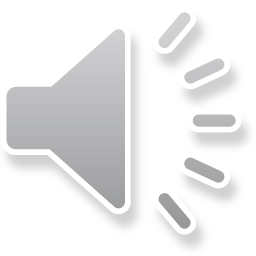 Metoda Verleta
tylko zapowiedź
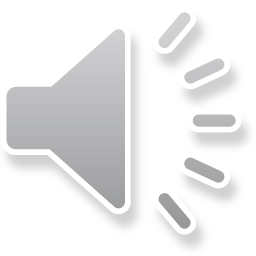